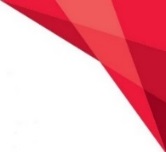 ПРАВИТЕЛЬСТВО 
МОСКОВСКОЙ ОБЛАСТИ
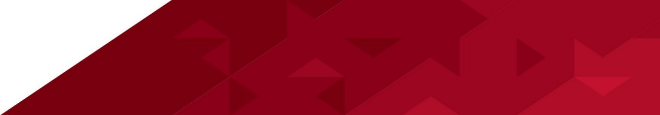 МИНИСТЕРСТВО ЖКХ
Сервисы цифровой инфраструктуры ЖКХ для граждан
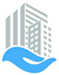 1
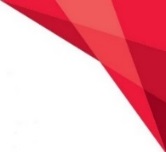 ПРАВИТЕЛЬСТВО 
МОСКОВСКОЙ ОБЛАСТИ
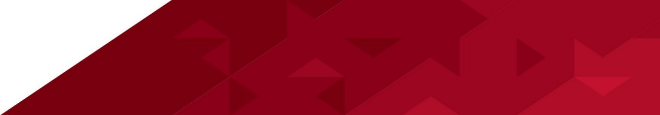 МИНИСТЕРСТВО ЖКХ
Единая информационно-аналитическая система ЖКХ (ЕИАС ЖКХ) – региональный сегмент государственной информационной системы ЖКХ (ГИС ЖКХ)
Размещаемая в ЕИАС ЖКХ информация:
9 ЦИОГВ
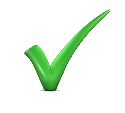 об организациях – участниках сферы ЖКХ (ЦИОГВ, ОМСУ, УО и РСО);

о многоквартирных домах и жилых домах (общие сведения, инженерные системы, помещения, износ, капитальный ремонт, общедомовые и индивидуальные приборы учета);

о лицевых счетах и платежных  
документах абонентов;

об объектах коммунальной и инженерной инфраструктуры;
100% (48) Расчетных центров
100% (244) ОМСУ
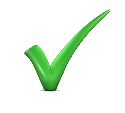 100% (7) Региональных оператора ТКО
90% (2355) Управляющих организаций
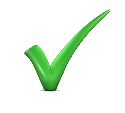 94% (594) Ресурсоснабжающих организаций
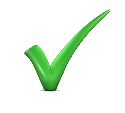 2
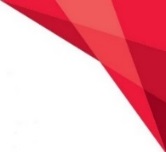 ПРАВИТЕЛЬСТВО 
МОСКОВСКОЙ ОБЛАСТИ
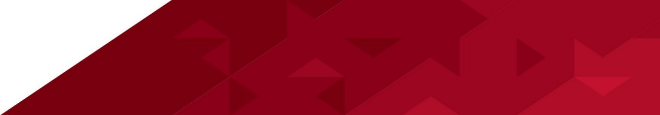 МИНИСТЕРСТВО ЖКХ
ЗАДАЧИ ЦИФРОВИЗАЦИИ ОТРАСЛИ ЖКХ
Основная задача - предоставить жителямМосковской области простые, мобильные и  удобные сервисы управления своей квартирой и участия в жизни дома через цифровое устройство
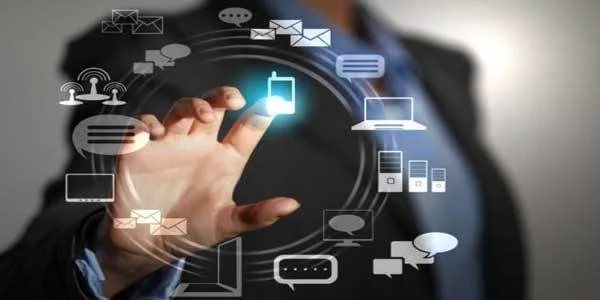 3
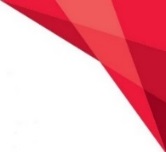 ПРАВИТЕЛЬСТВО 
МОСКОВСКОЙ ОБЛАСТИ
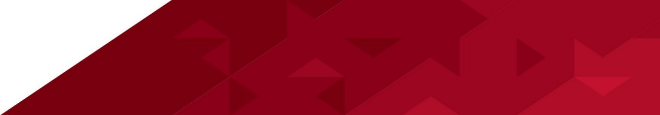 МИНИСТЕРСТВО ЖКХ
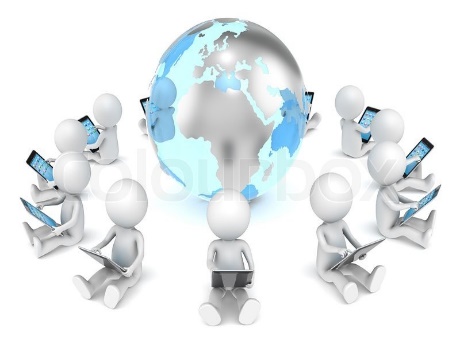 ЭЛЕКТРОННЫЕ СЕРВИСЫ ДЛЯ ГРАЖДАН НА БАЗЕ ЕИАС ЖКХ
Собрания
- сервис по организации проведения общих собраний собственников помещений в   
     соответствии с требованиями жилищного законодательства

 - сервис организации проведения голосований для участия граждан в обсуждении, принятии решений по вопросам управления МКД, благоустройства придомовых и дворовых территорий

 - сервис уведомлений собственников и нанимателей жилых помещений МКД по вопросам функционирования МКД

 - сервис общения между собственниками и нанимателями жилых помещений МКД (общедомовой чат)
Голосования/
Опросы
Информирование
Общение
4
ПРАВИТЕЛЬСТВО 
МОСКОВСКОЙ ОБЛАСТИ
ПРАВИТЕЛЬСТВО 
МОСКОВСКОЙ ОБЛАСТИ
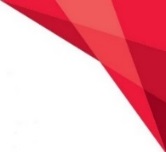 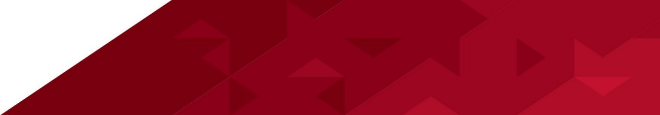 МИНИСТЕРСТВО ЖКХ
МИНИСТЕРСТВО ЖКХ
ПРЕДПОСЫЛКИ ДЛЯ ПРОВЕДЕНИЯ ОБЩИХ СОБРАНИЙ В ЭЛЕКТРОННОМ ВИДЕ
1. Инициаторы общего собрания собственников не обладают необходимыми знаниями о процедурных требованиях и оформлении результатов.
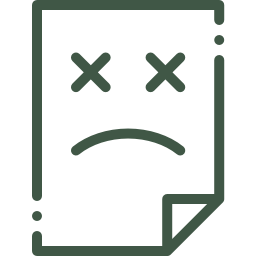 2. Неявка на собрания и низкое представительство со стороны собственников.
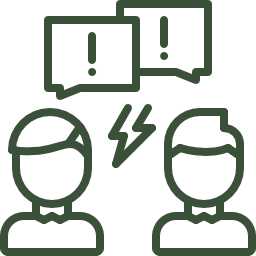 3. Высокая трудоемкость и длительность процедур оформления и организации собрания.
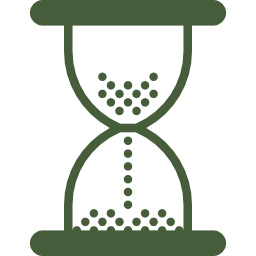 4. Сложность в подведении итогов, подсчетов результатов с учетом требований о голосовании соразмерно долям в праве собственности на помещение.
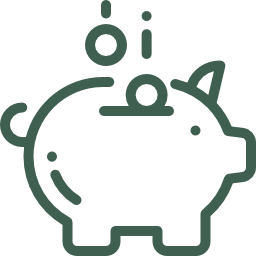 5
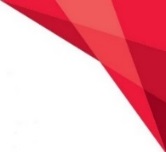 ПРАВИТЕЛЬСТВО 
МОСКОВСКОЙ ОБЛАСТИ
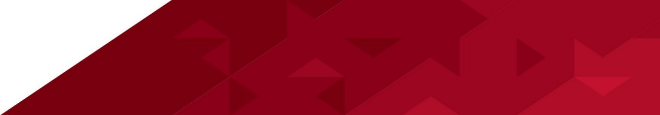 МИНИСТЕРСТВО ЖКХ
ПРАВОВЫЕ ОСНОВАНИЯ ПРОВЕДЕНИЯ ОБЩИХ СОБРАНИЙ СОБСТВЕННИКОВ ПОМЕЩЕНИЙ В ЭЛЕКТРОННОМ ВИДЕ
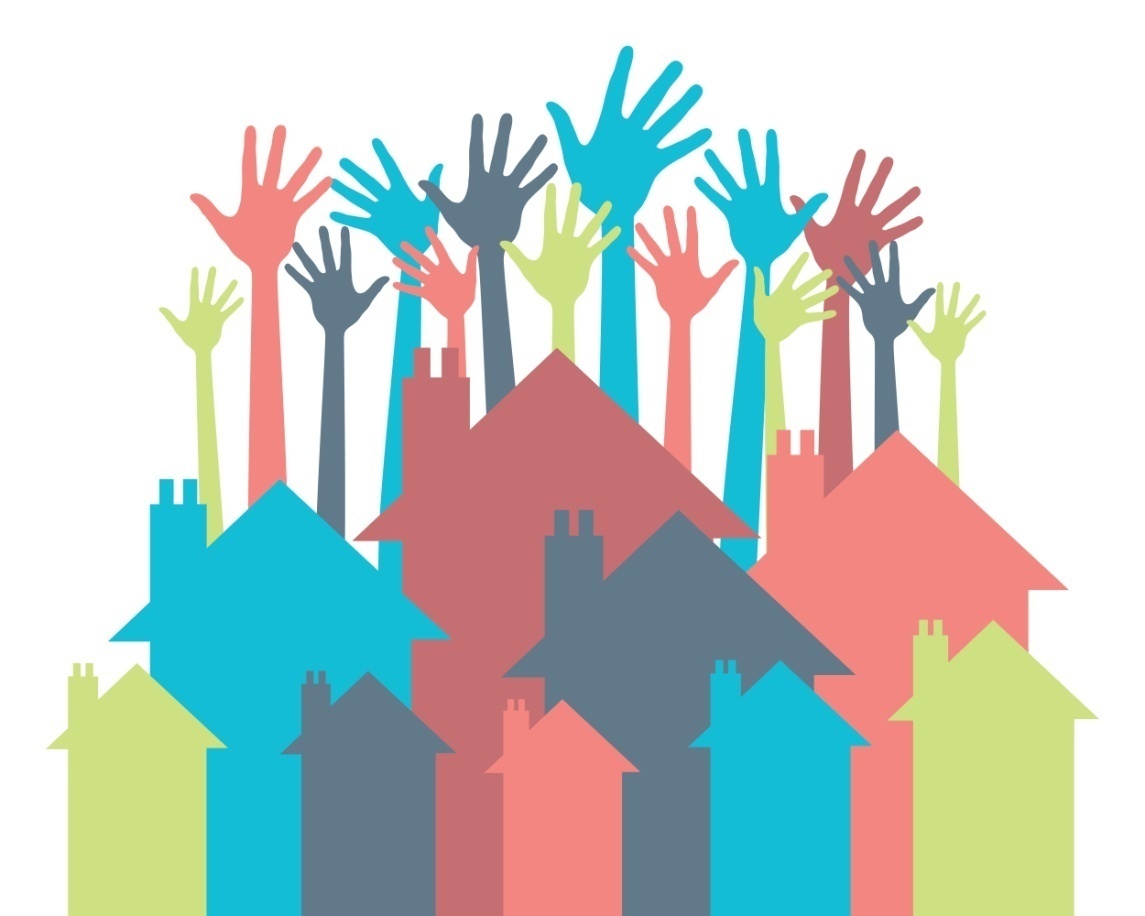 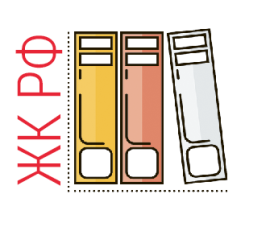 В соответствии с п.п. 3.2-3.4 ст. 44 ЖК РФ
собственники помещений в МКД вправе принять решение об использовании системы для проведения ОСС в электронном виде
Распоряжение Министерства жилищно-коммунального хозяйства Московской области от 22.10.2018 № 251-РВ «Об утверждении Порядка проведения общих собраний собственников помещений в многоквартирном доме, опроса и информирования в электронном виде с использованием единой информационно-аналитической системы жилищно-коммунального хозяйства Московской области» регламентирует порядок проведения ОСС в электронной форме с использованием ЕИАС ЖКХ МО»
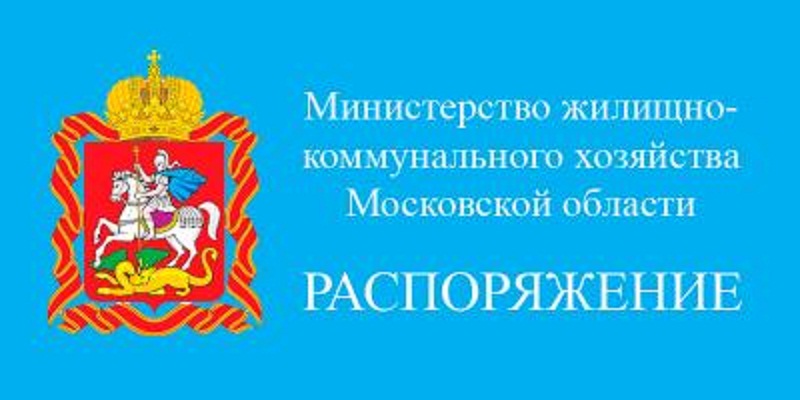 6
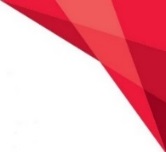 ПРАВИТЕЛЬСТВО 
МОСКОВСКОЙ ОБЛАСТИ
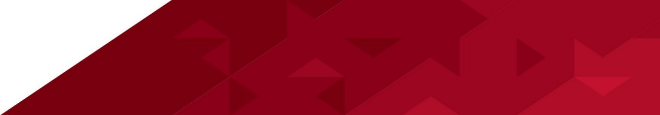 ДЛЯ ПЕРЕХОДА НА ПРОВЕДЕНИЕ СОБРАНИЙ В ЭЛЕКТРОННОМ ВИДЕ, НЕОБХОДИМО РЕШЕНИЕ ОБЩЕГО СОБРАНИЯ СОБСТВЕННИКОВ О ТАКОМ ПЕРЕХОДЕ
МИНИСТЕРСТВО ЖКХ
ОМСУ, УК или собственник, по инициативе которых созывается собрание, обязаны сообщить собственникам помещений в данном доме о проведении такого собрания не позднее чем за 10 дней до даты его проведения
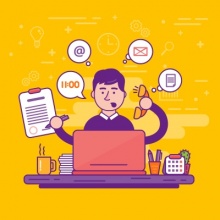 Сообщение о проведении ОСС должно быть направлено каждому собственнику помещения в данном доме заказным письмом или вручено каждому собственнику помещения в данном доме под роспись либо размещено в помещении данного дома
Голосование 3 – 6 дней (срок, как правило, устанавливается инициатором собрания)
Подлинники решений и протокола собрания подлежат обязательному представлению в орган государственного жилищного надзора не позднее чем через 10 дней после проведения собрания
Формирование протокола с решением о переходе на электронный вид голосования 2 – 3 дня
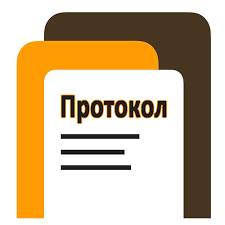 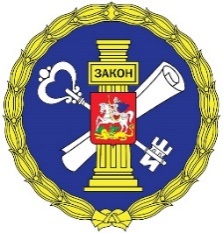 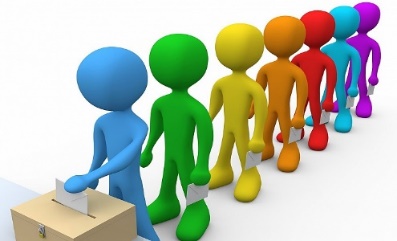 7
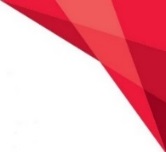 ПРАВИТЕЛЬСТВО 
МОСКОВСКОЙ ОБЛАСТИ
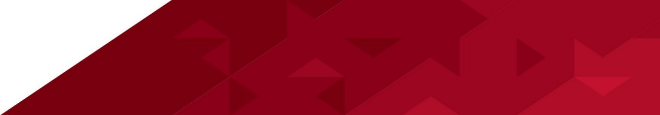 МИНИСТЕРСТВО ЖКХ
ТЕХНИЧЕСКАЯ РЕАЛИЗАЦИЯ ПРОВЕДЕНИЯ СОБРАНИЙ
1. Необходима регистрация собственника помещения в ЕИАС ЖКХ посредством ЕСИА
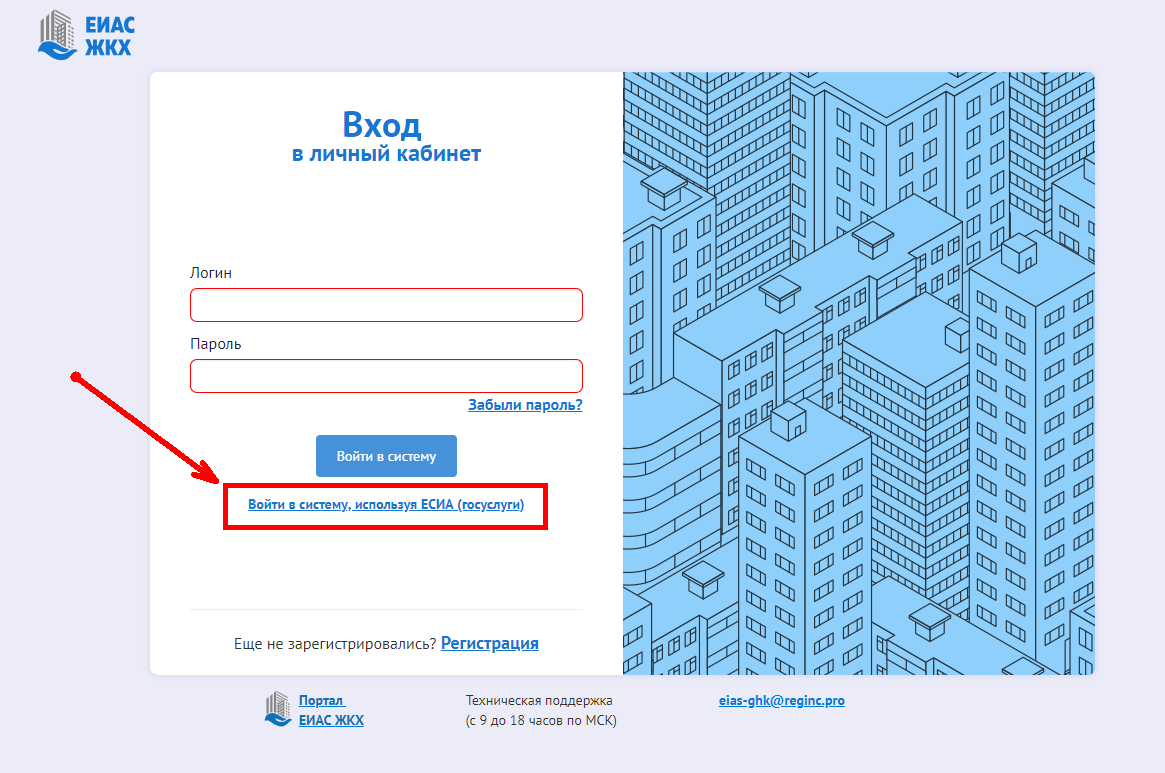 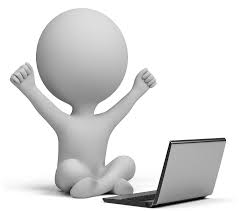 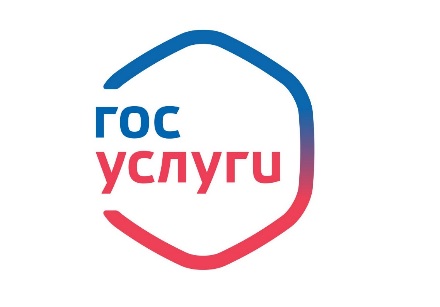 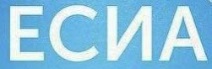 8
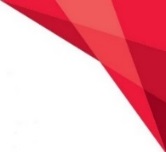 ПРАВИТЕЛЬСТВО 
МОСКОВСКОЙ ОБЛАСТИ
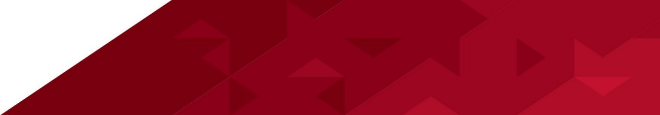 МИНИСТЕРСТВО ЖКХ
ТЕХНИЧЕСКАЯ РЕАЛИЗАЦИЯ ПРОВЕДЕНИЯ СОБРАНИЙ
Уведомление в Личном кабинете ЕИАС ЖКХ
2. Вход в личный кабинет
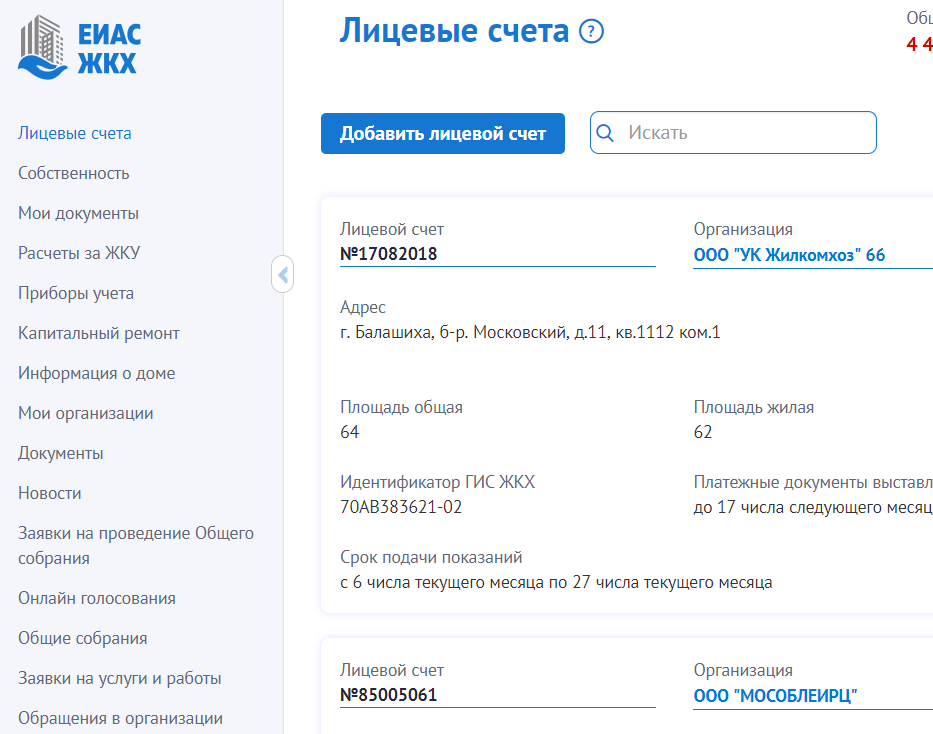 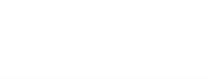 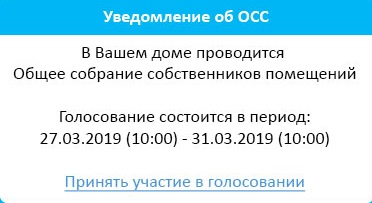 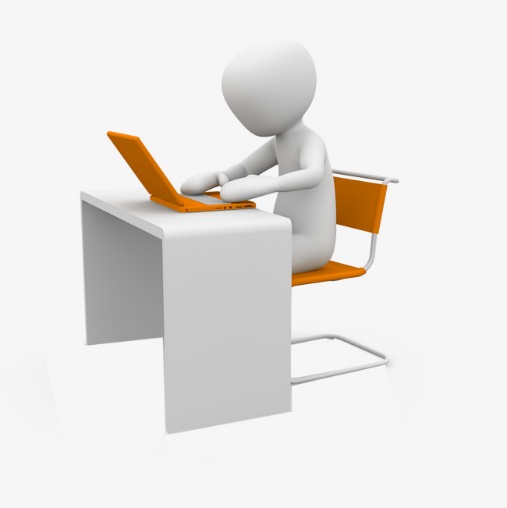 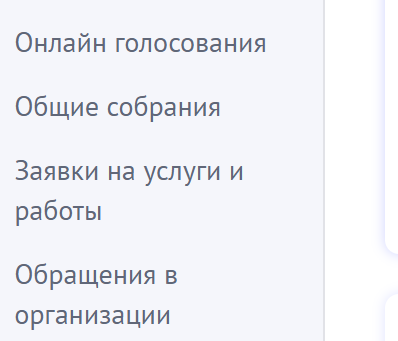 Уведомлениена электронной почте
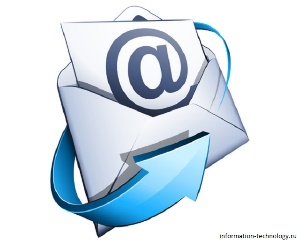 Уведомление в мобильном приложении
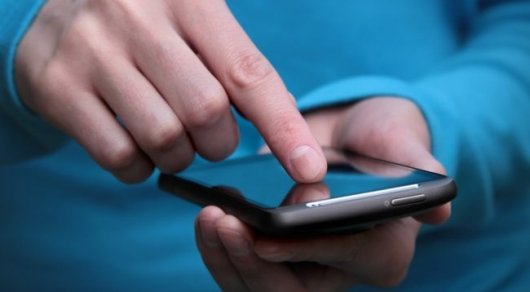 9
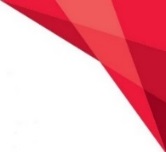 ПРАВИТЕЛЬСТВО 
МОСКОВСКОЙ ОБЛАСТИ
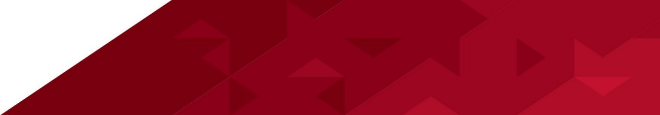 МИНИСТЕРСТВО ЖКХ
ТЕХНИЧЕСКАЯ РЕАЛИЗАЦИЯ ПРОВЕДЕНИЯ СОБРАНИЙ
3. Участие в ОСС
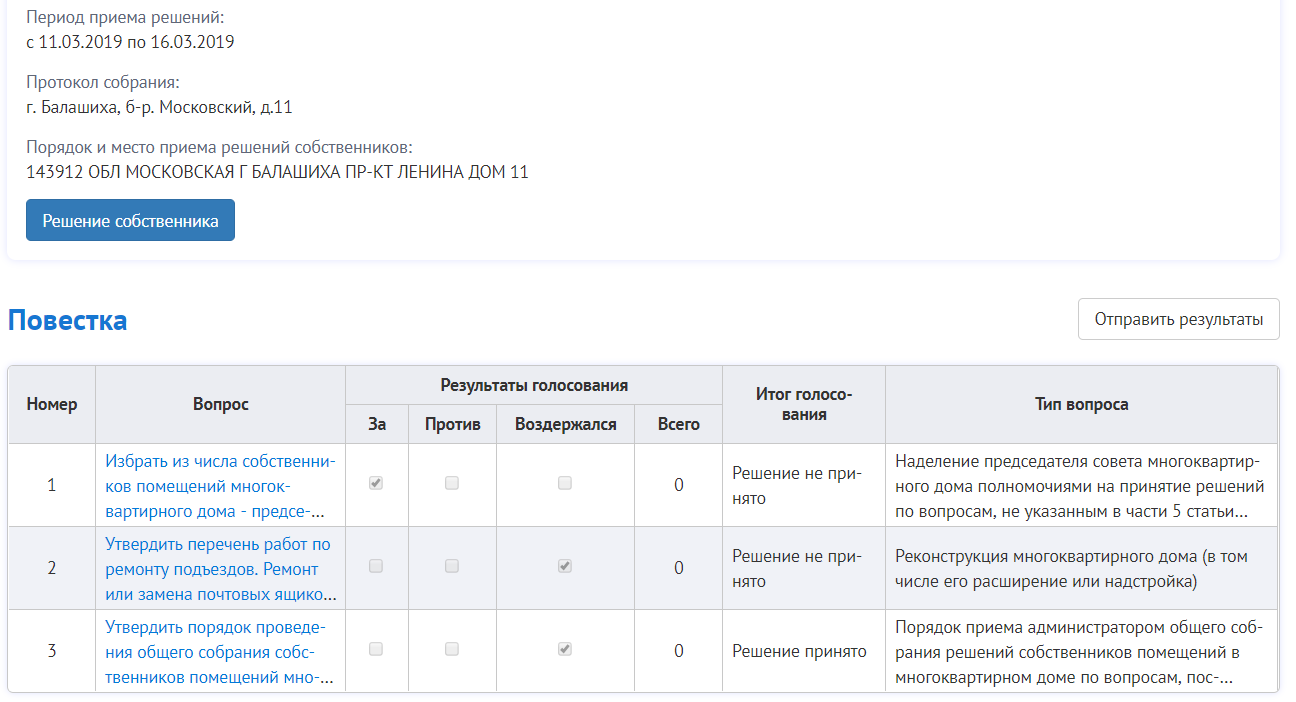 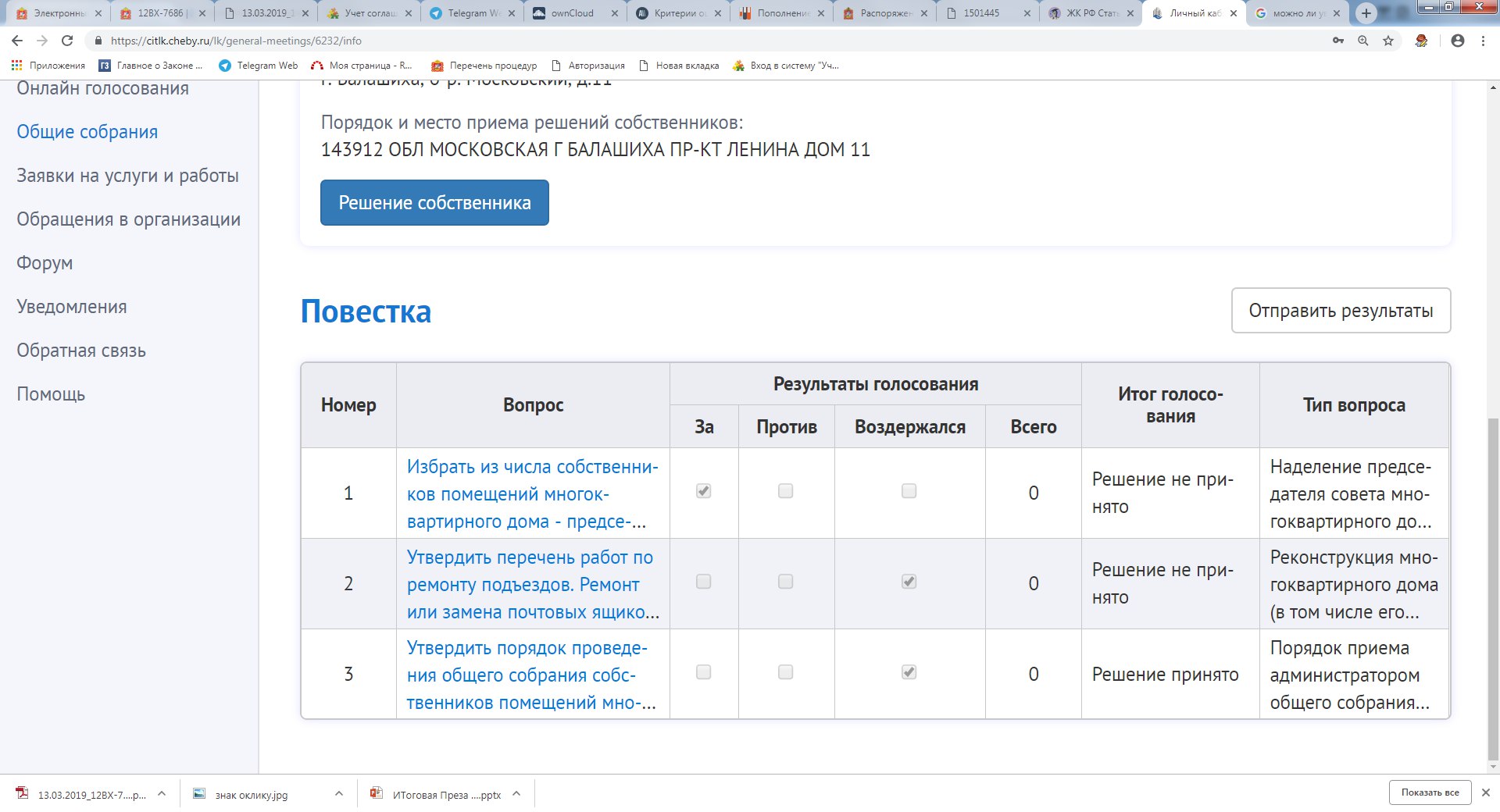 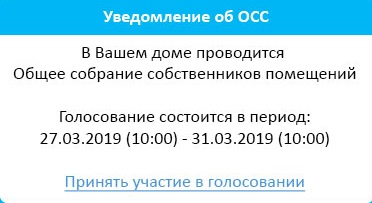 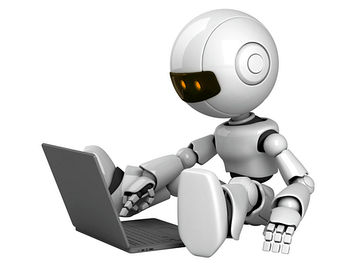 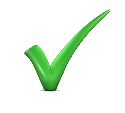 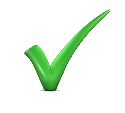 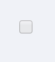 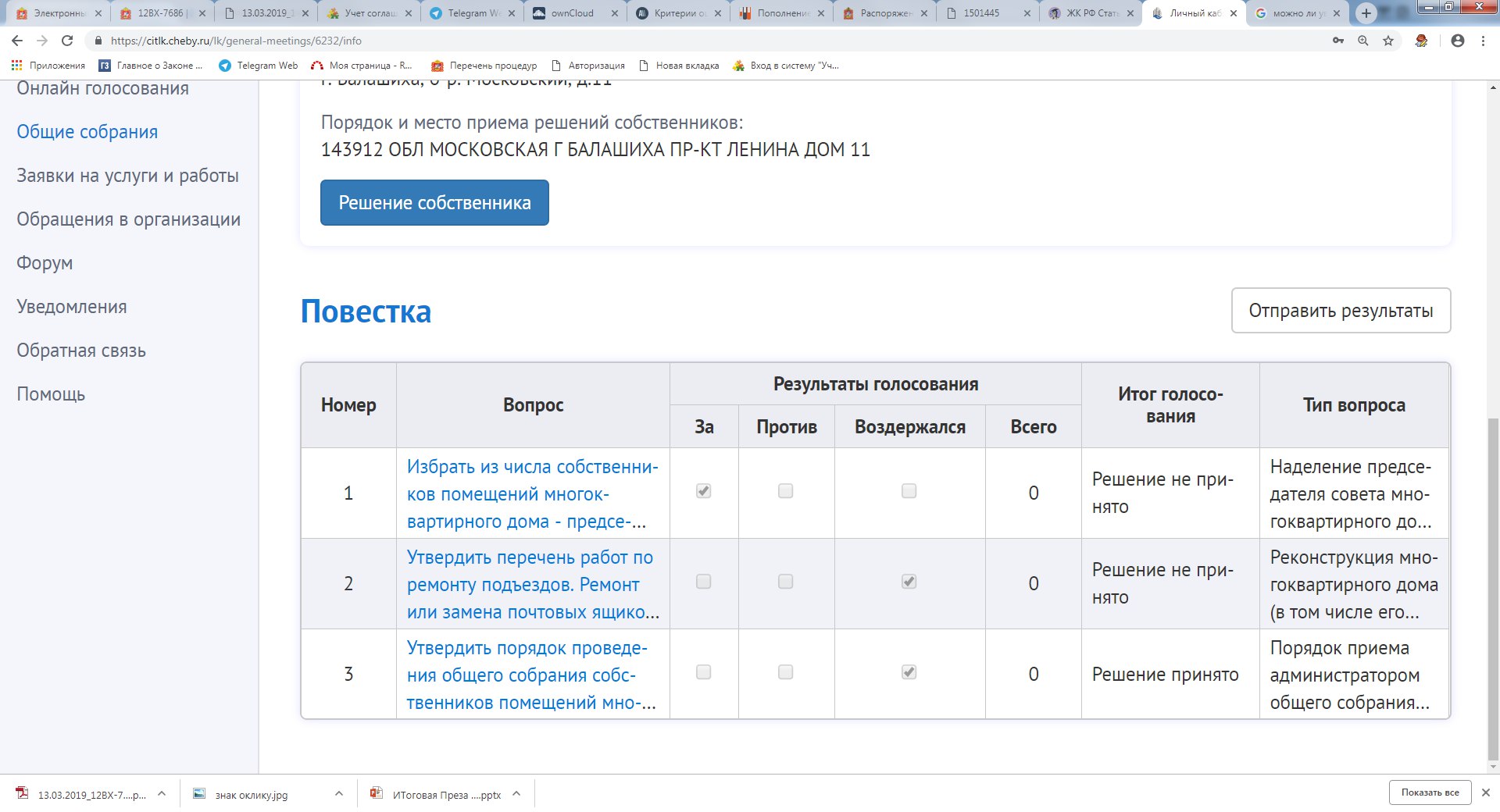 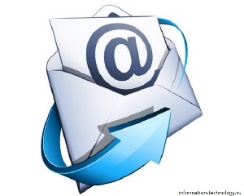 Автоматизированный подсчет голосов
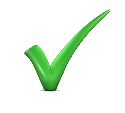 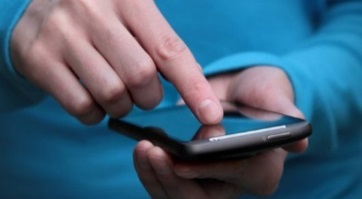 10
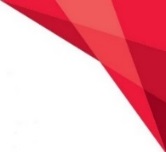 ПРАВИТЕЛЬСТВО 
МОСКОВСКОЙ ОБЛАСТИ
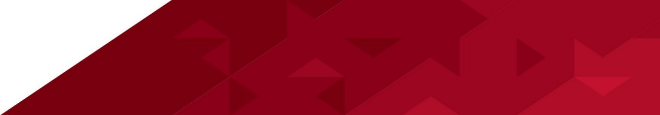 МИНИСТЕРСТВО ЖКХ
ТЕХНИЧЕСКАЯ РЕАЛИЗАЦИЯ ПРОВЕДЕНИЯ СОБРАНИЙ
4. Итог
Согласно пункту 1.1 статьи 46 ЖК РФ подлинники протокола направляются в орган государственного жилищного надзора
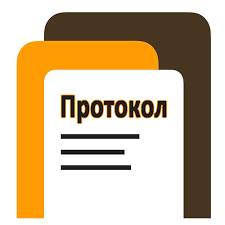 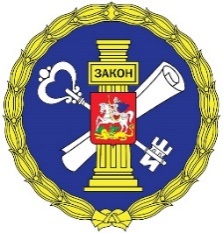 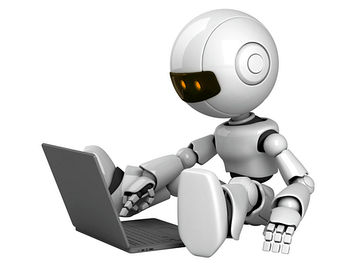 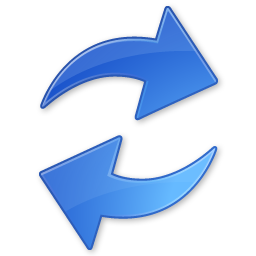 Протокол ОСС в ЕИАС ЖКХ формируется в автоматизированном режиме и хранится в системе
Автоматизированный подсчет голосов (ОМСУ, УК)
Госжилинспекция Московской области
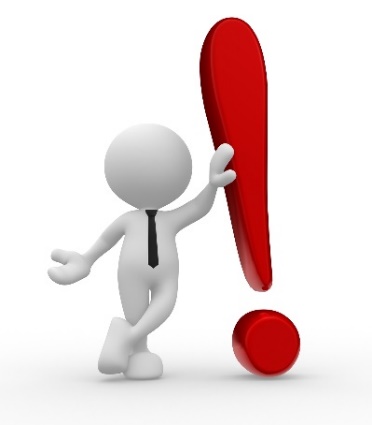 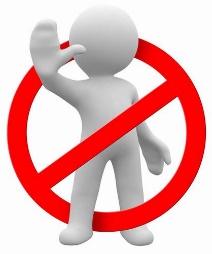 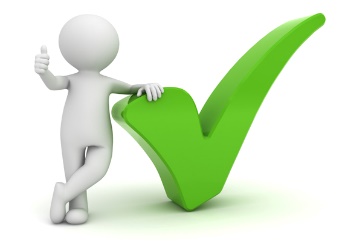 БЫЛО – от 30 до 60 дней                                            СТАЛО – 18 дней
11
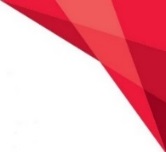 ПРАВИТЕЛЬСТВО 
МОСКОВСКОЙ ОБЛАСТИ
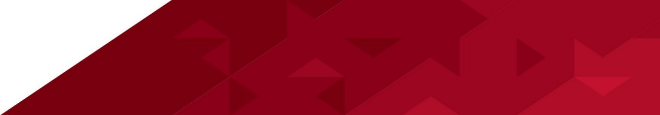 МИНИСТЕРСТВО ЖКХ
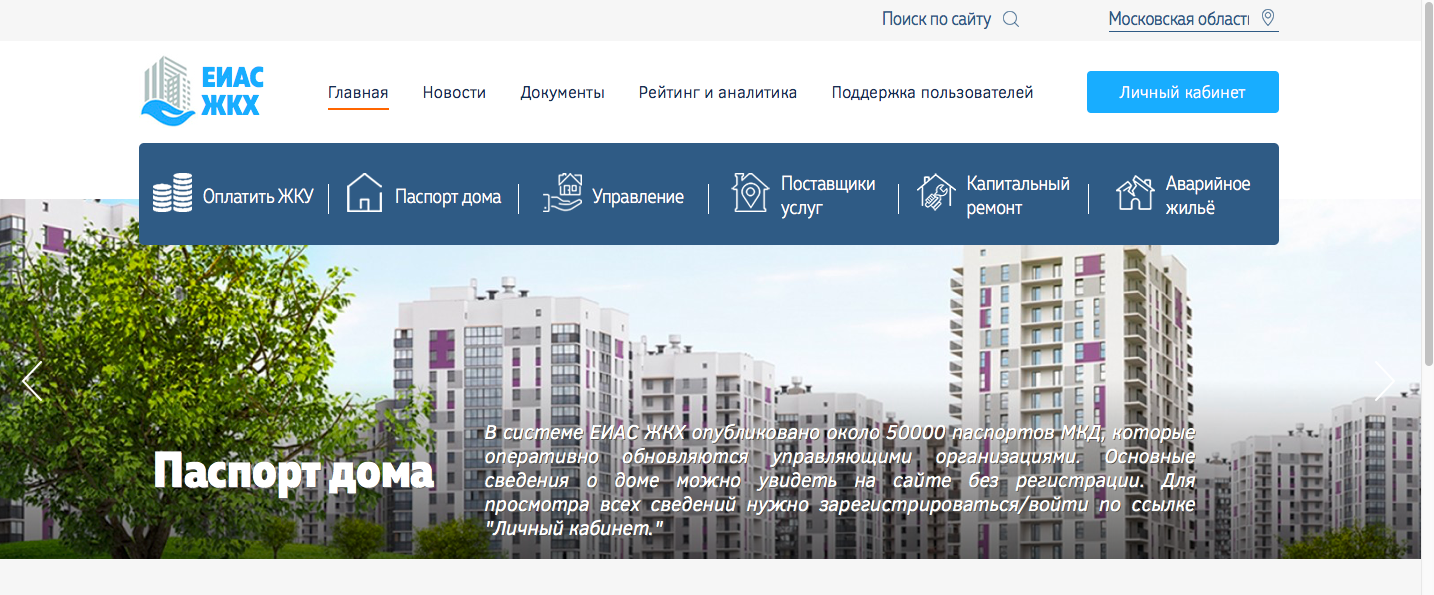 ОПРОСЫ В ОТКРЫТОЙ ЧАСТИ ПОРТАЛА ЕИАС ЖКХ
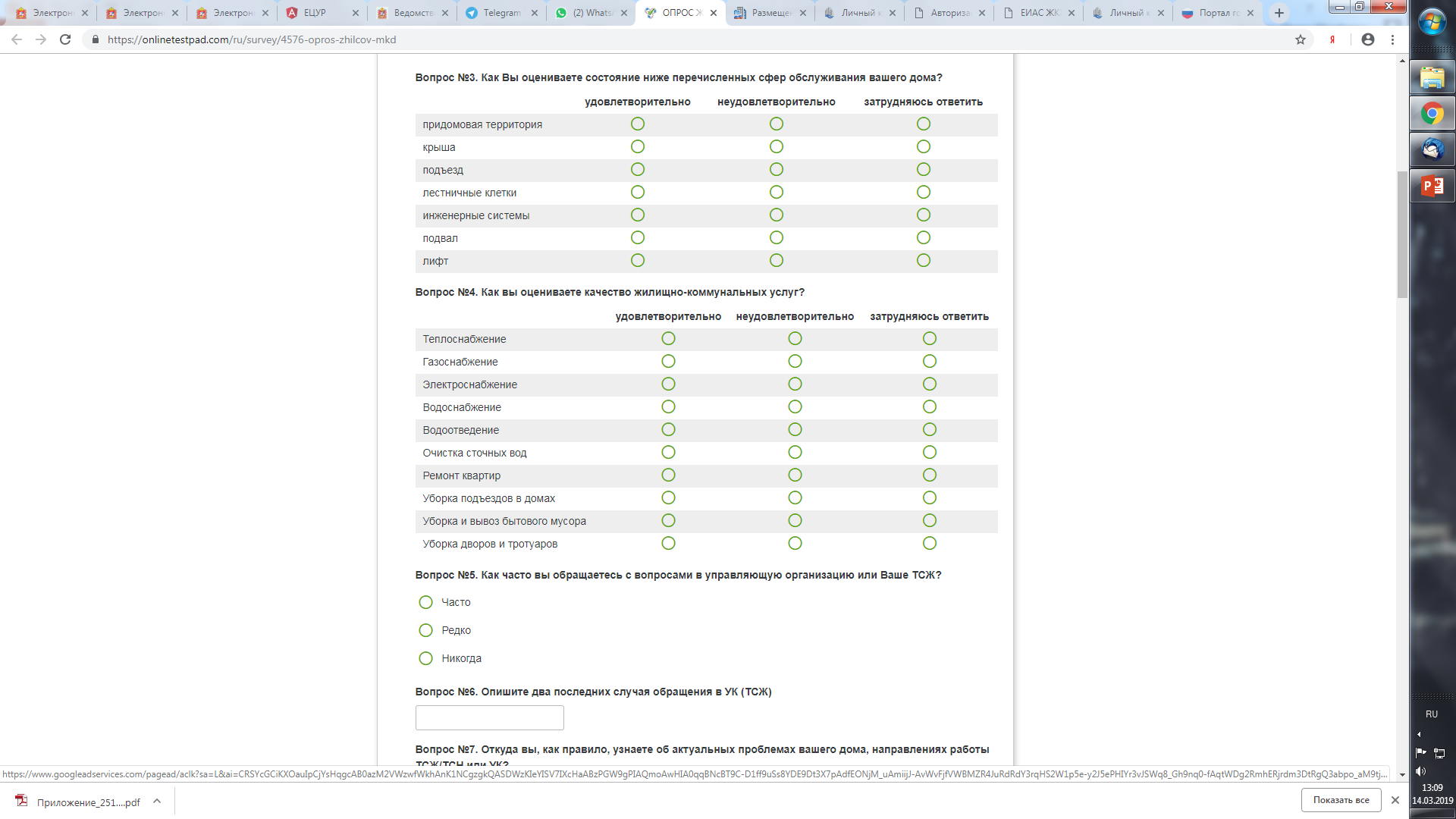 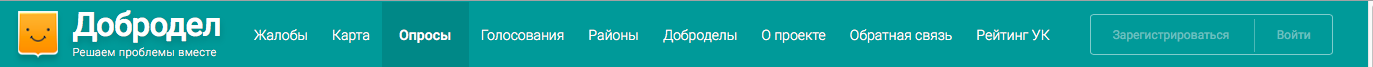 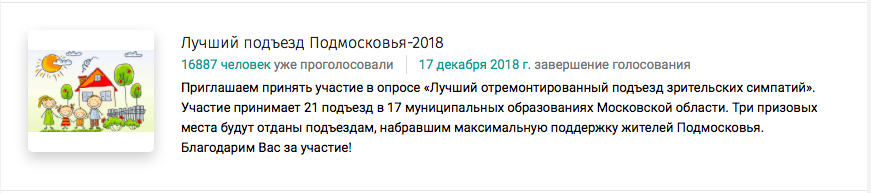 12
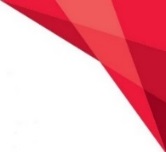 ПРАВИТЕЛЬСТВО 
МОСКОВСКОЙ ОБЛАСТИ
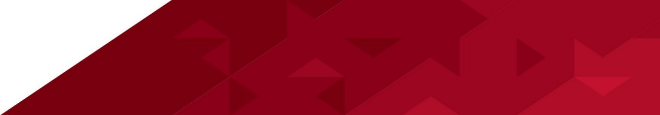 МИНИСТЕРСТВО ЖКХ
ПРИОРИТЕТНЫЕ ТЕМАТИКИ
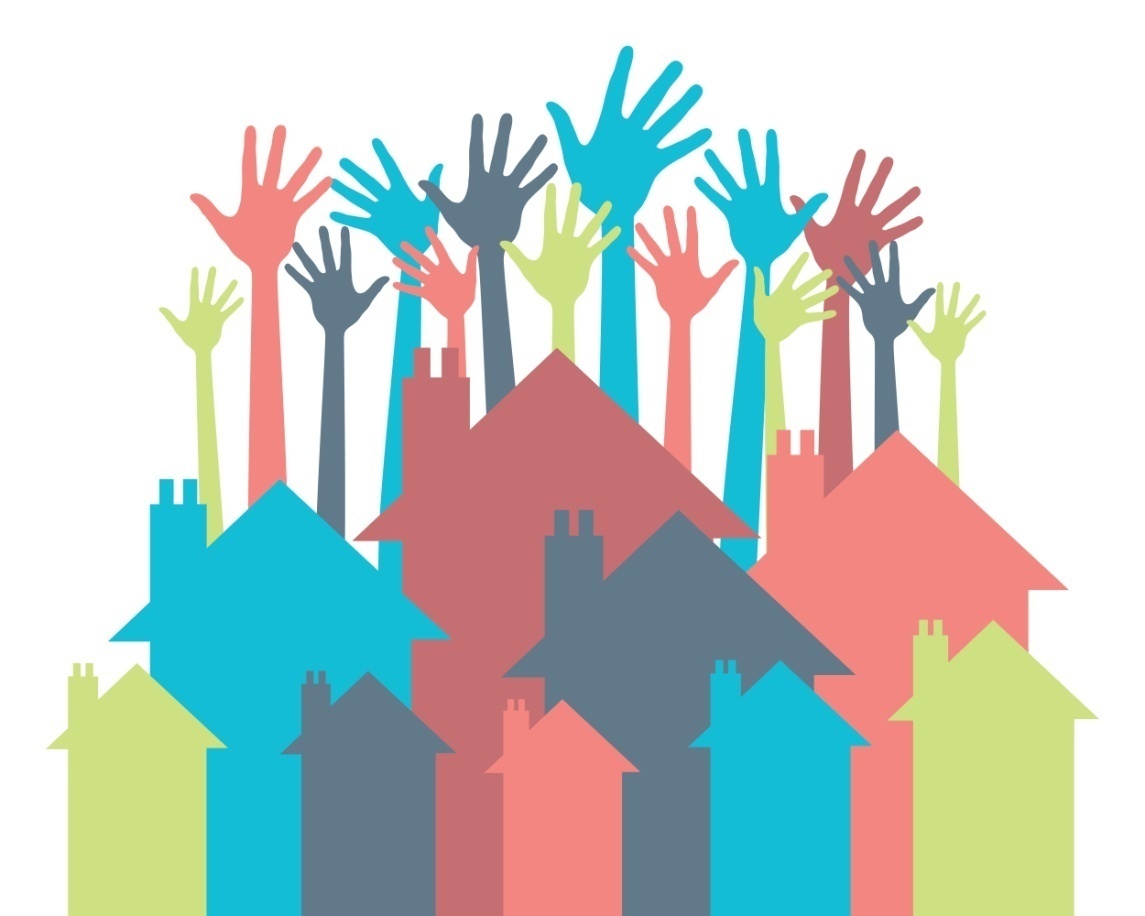 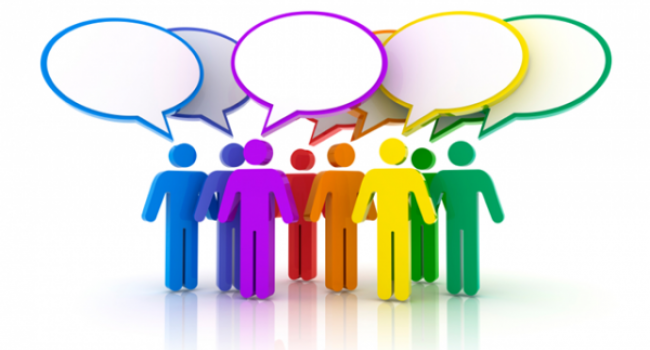 ОБЩИЕ СОБРАНИЯ СОБСТВЕННИКОВ
ГОЛОСОВАНИЯ/ОПРОСЫ
в открытой части портала
Голосование по вопросам качества оказания жилищно-коммунальных услуг:
Водоснабжение и водоотведение;
Уборка и вывоз мусора;
Уборка подъездов в домах;
Качество обслуживания в РКЦ и УК;
Доступность дистанционных сервисов  обслуживания;
Оценка состояния дома и придомовой территории.
Голосование по выбору управляющей организации;
Голосование по выбору совета МКД и председателя Совета МКД;
Голосование по проведению текущего ремонта общего имущества в МКД;
Утверждение плана работ на текущий год в МКД.
ОМСУ - участники I и II этапов
Все ОМСУ
13
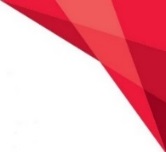 ПРАВИТЕЛЬСТВО 
МОСКОВСКОЙ ОБЛАСТИ
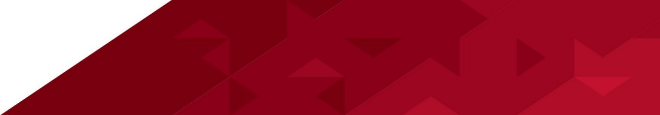 МИНИСТЕРСТВО ЖКХ
ВОЗМОЖНОСТЬ ПУБЛИКАЦИИ НОВОСТЕЙ И УВЕДОМЛЕНИЙ
Личный кабинет гражданина
Портал
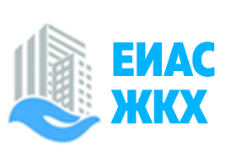 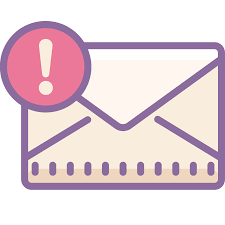 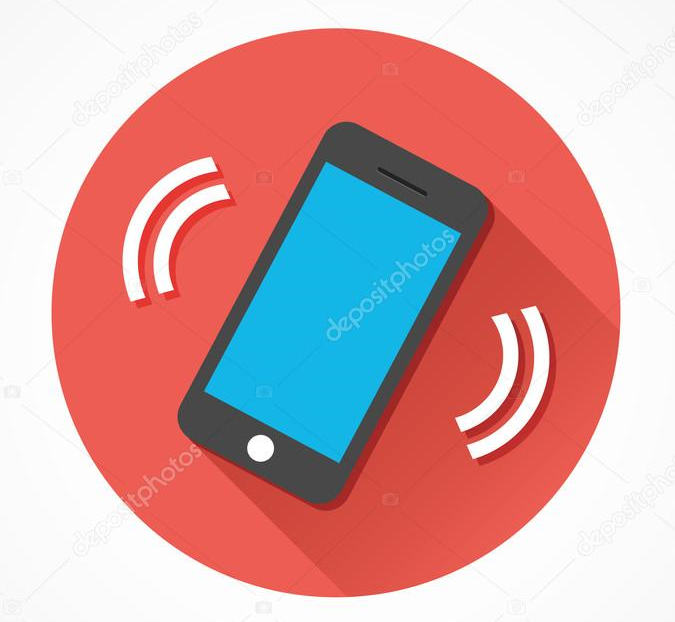 Уведомление о новостных публикациях
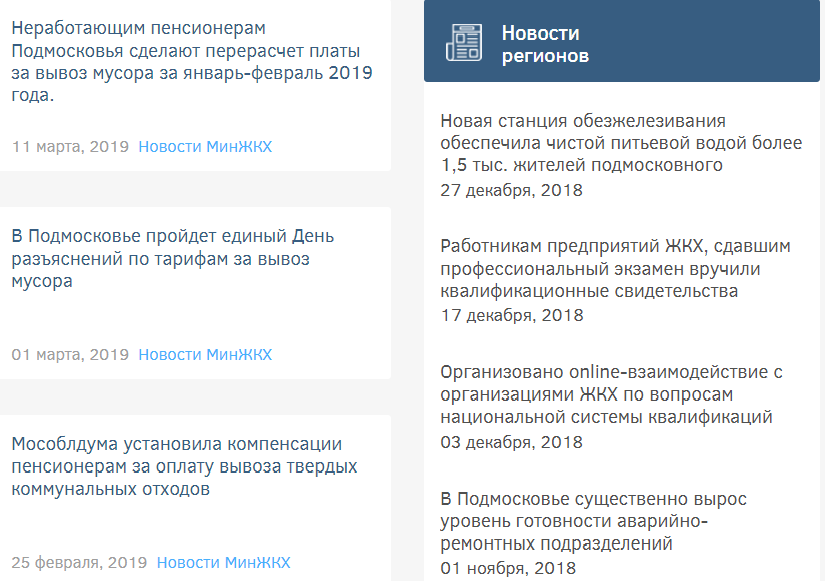 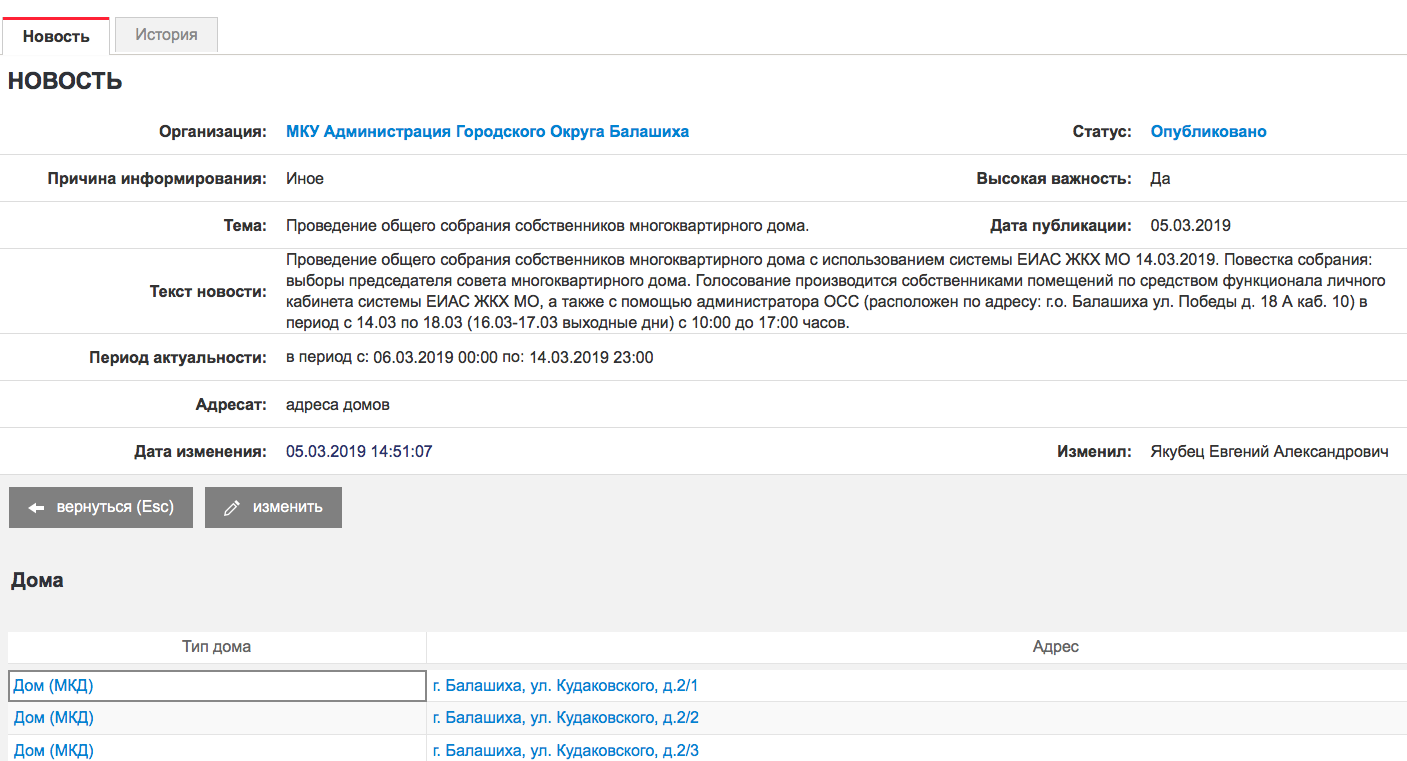 Публикация возможна как для жильцов отдельного дома, так и для неограниченного круга лиц района (города)
14
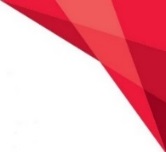 ПРАВИТЕЛЬСТВО 
МОСКОВСКОЙ ОБЛАСТИ
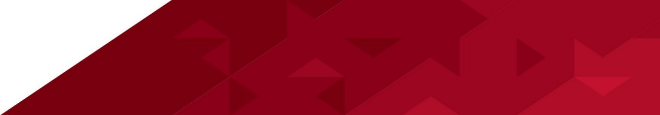 МИНИСТЕРСТВО ЖКХ
СОЗДАН ФОРУМ ДЛЯ ОБЩЕНИЯ МЕЖДУ СОСЕДЯМИ И ОБСУЖДЕНИЯ НАСУЩНЫХ ПРОБЛЕМ И ВОПРОСОВ
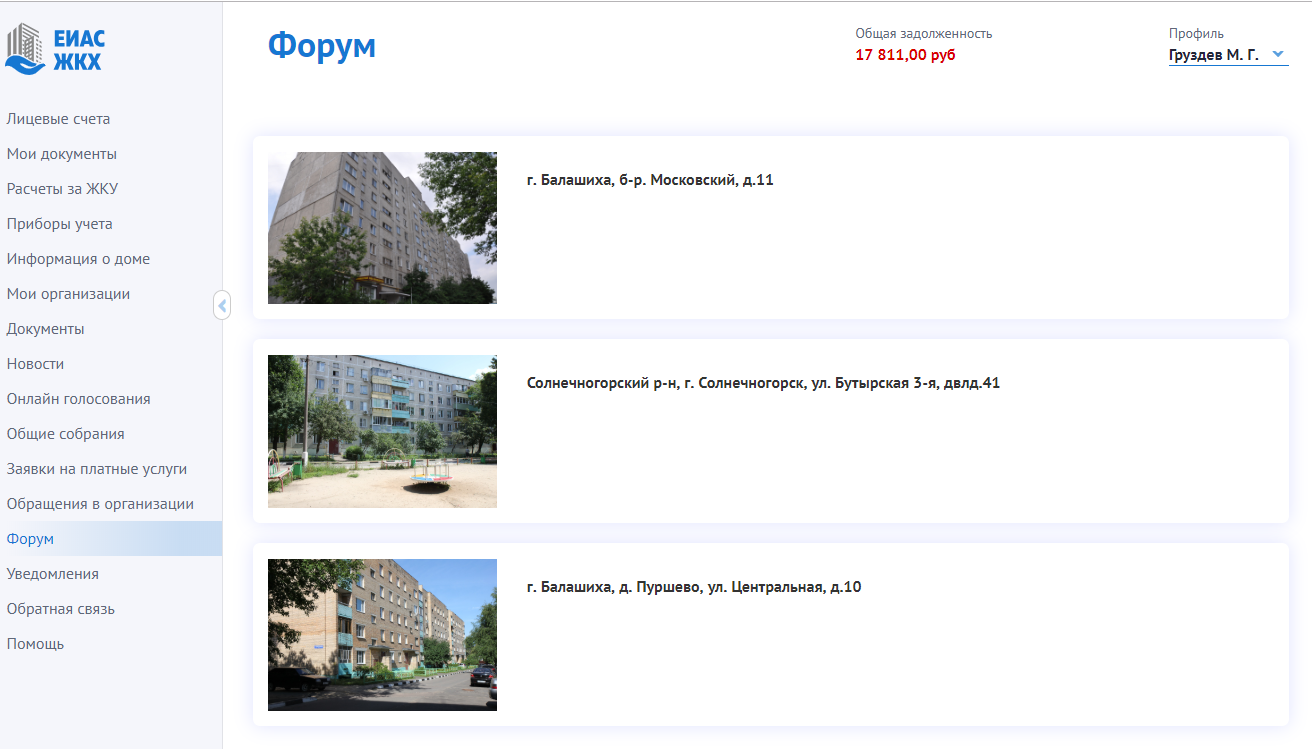 На форуме можно напрямую задать вопрос управляющей организации
15
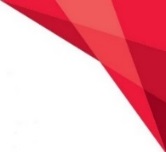 ПРАВИТЕЛЬСТВО 
МОСКОВСКОЙ ОБЛАСТИ
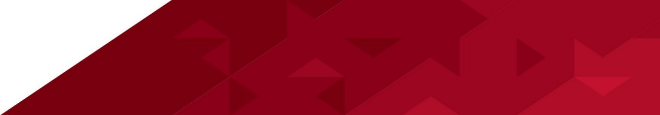 МИНИСТЕРСТВО ЖКХ
ЭТАПЫ РЕАЛИЗАЦИИ ПИЛОТНОГО ПРОЕКТА 
ПО ПЕРЕХОДУ НА ПРОВЕДЕНИЕ ОСС В ЭЛЕКТРОННОМ ВИДЕ
16
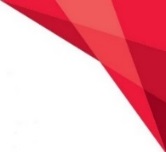 ПРАВИТЕЛЬСТВО 
МОСКОВСКОЙ ОБЛАСТИ
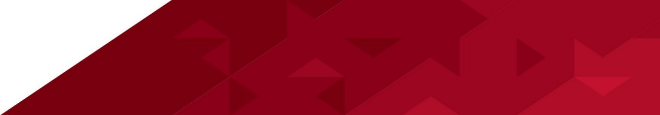 I ЭТАП РЕАЛИЗАЦИИ ПИЛОТНОГО ПРОЕКТА 
ПО ПЕРЕХОДУ НА ПРОВЕДЕНИЕ ОСС В ЭЛЕКТРОННОМ ВИДЕ
МИНИСТЕРСТВО ЖКХ
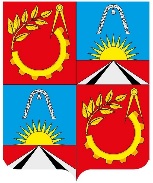 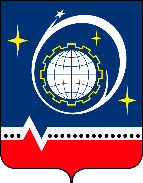 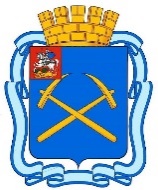 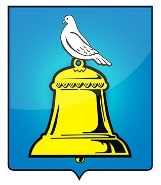 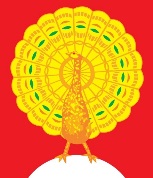 17
ПЕРВЫЕ РЕЗУЛЬТАТЫ ПИЛОТНОГО ПРОЕКТА:
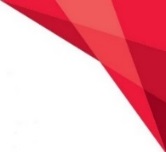 ПРАВИТЕЛЬСТВО 
МОСКОВСКОЙ ОБЛАСТИ
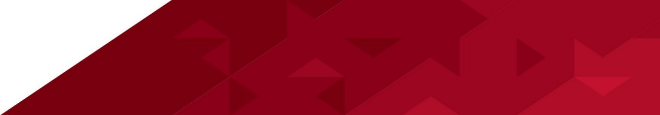 МИНИСТЕРСТВО ЖКХ
18
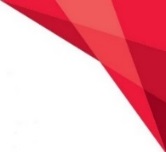 ПРАВИТЕЛЬСТВО 
МОСКОВСКОЙ ОБЛАСТИ
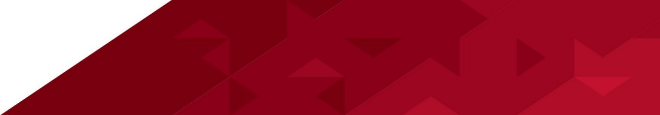 МИНИСТЕРСТВО ЖКХ
II ЭТАП РЕАЛИЗАЦИИ ПИЛОТНОГО ПРОЕКТА
*Типовая форма ДК по переходу на проведение ОСС в электронном виде направлена в ОМСУ. 
Письмо Министерства от 09.04.2019 №12Исх-3400
19
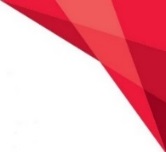 ПРАВИТЕЛЬСТВО 
МОСКОВСКОЙ ОБЛАСТИ
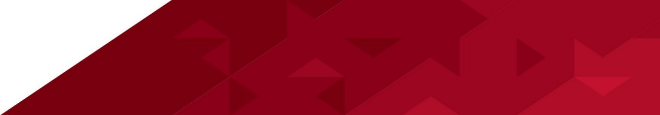 Перечень поручений ОМСУ
МИНИСТЕРСТВО ЖКХ
20